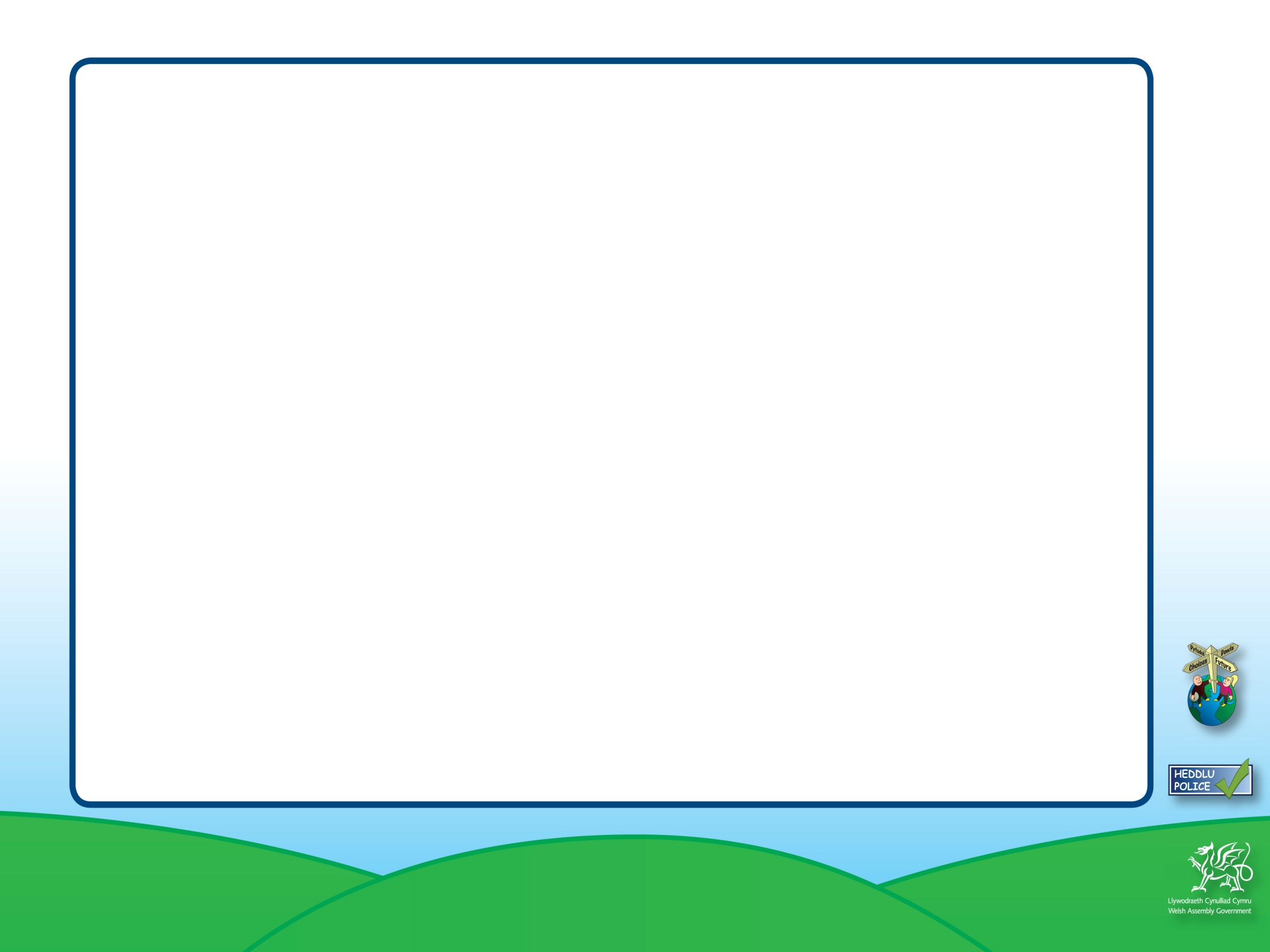 Risky Pics
Resource 13a.
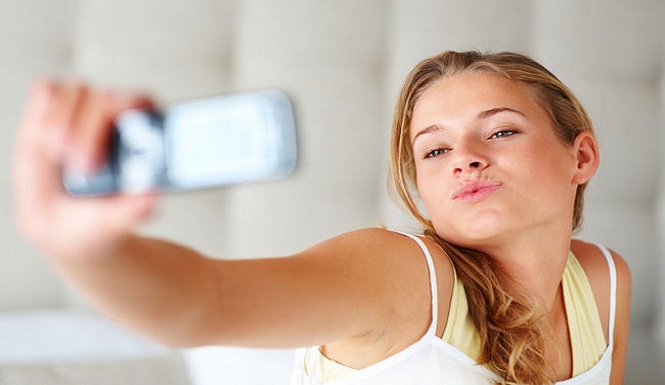 To post or not to post?
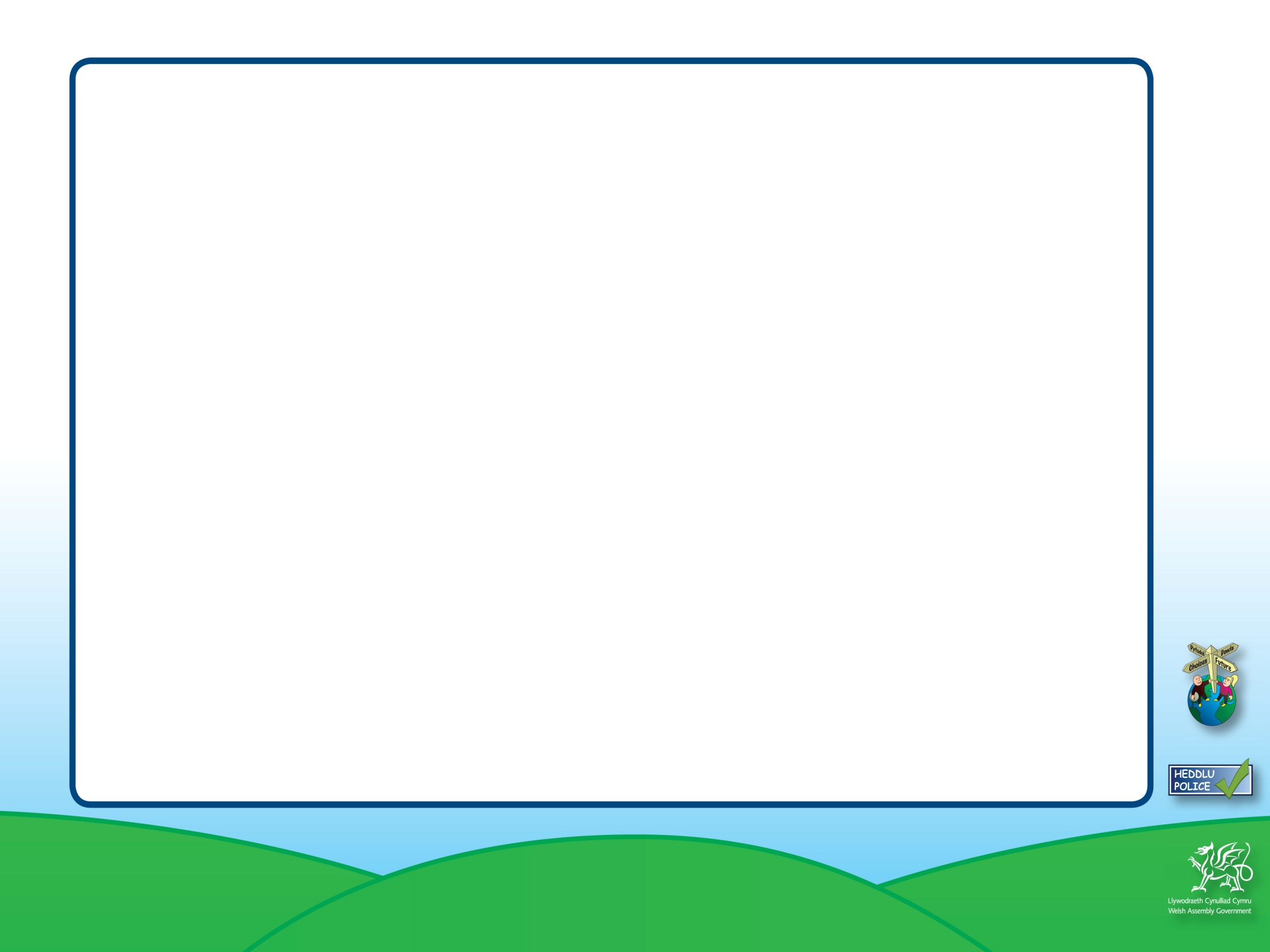 Sorting activity
Group images into categories of your own choice.
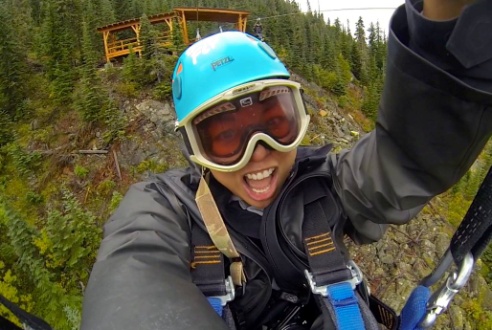 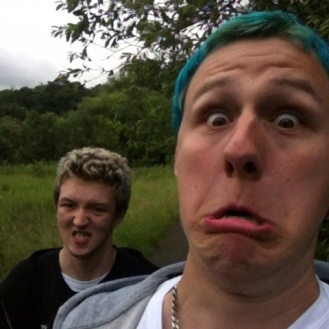 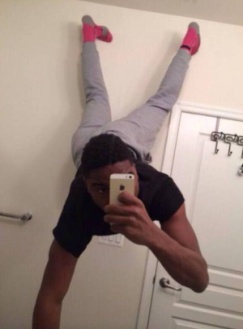 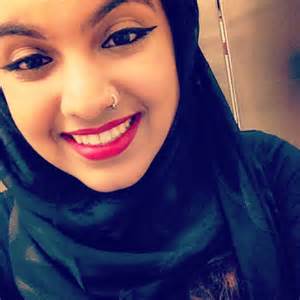 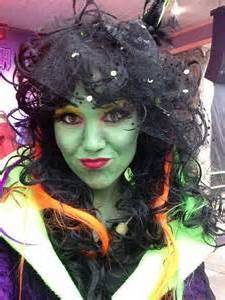 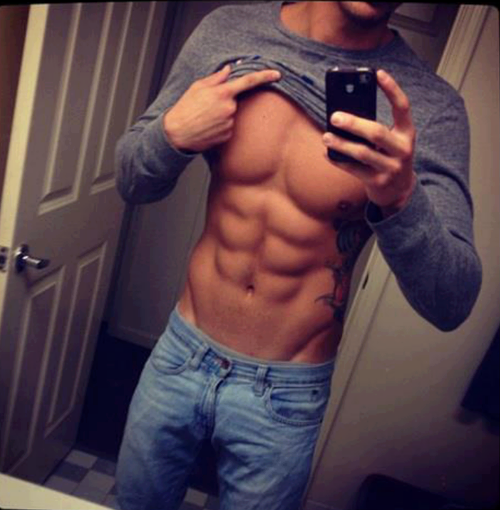 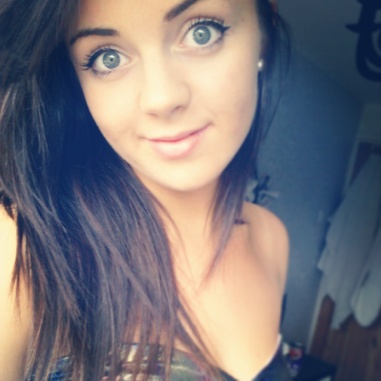 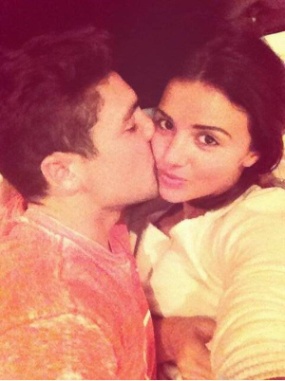 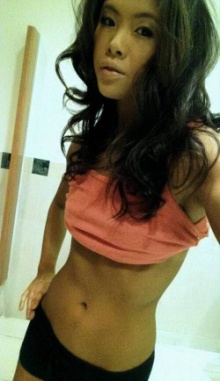 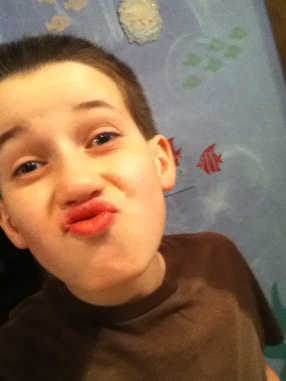 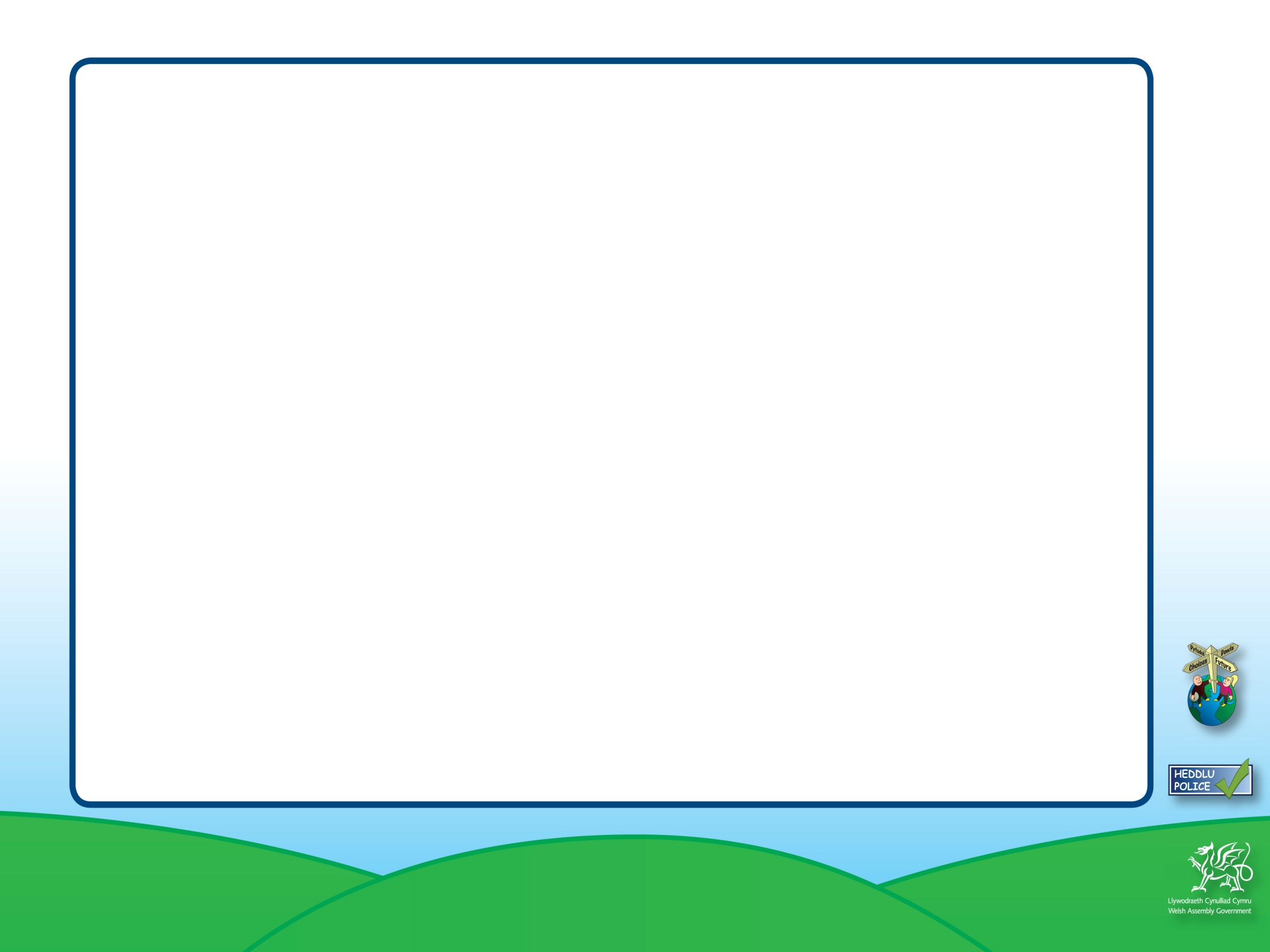 What categories would your selfies fall into?Which categories are you most comfortable with and least comfortable with?
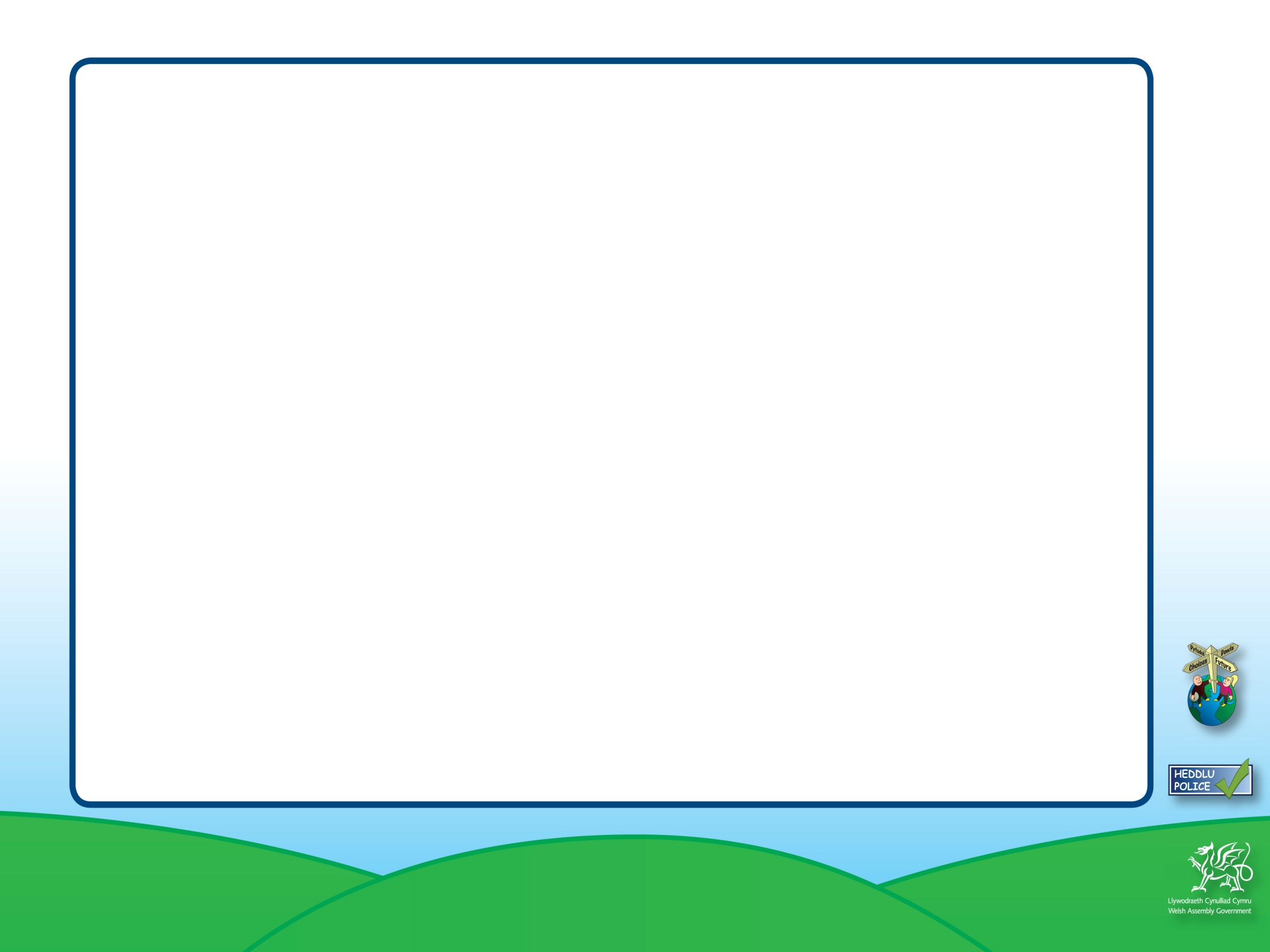 Do you think there would be any positive outcomes as a result of someone posting any of these images online?Say what these positive outcomes would be?
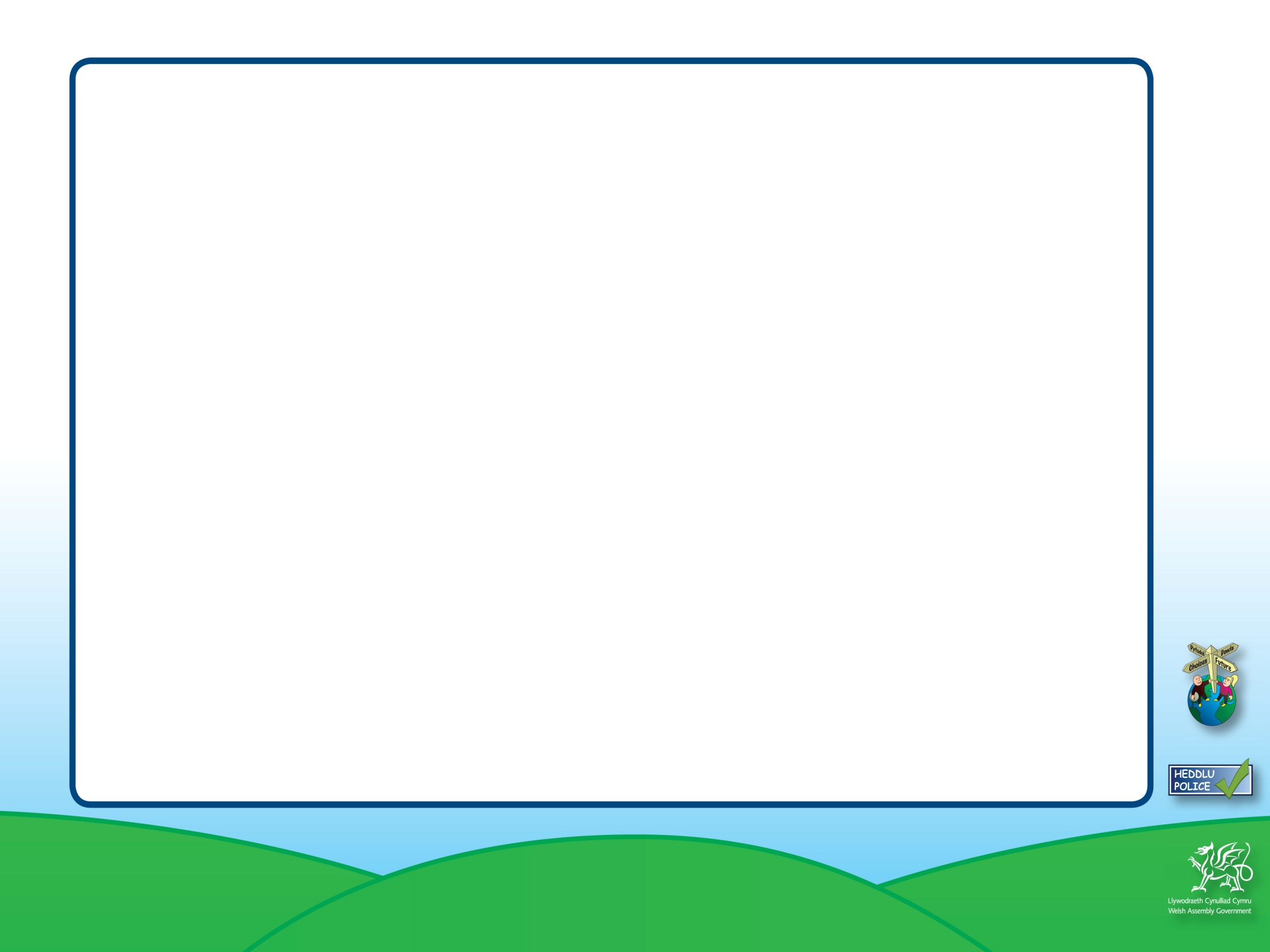 Do you think there would be any negative outcomes as a result of someone posting any of these images online? Say what these negative outcomes would be.
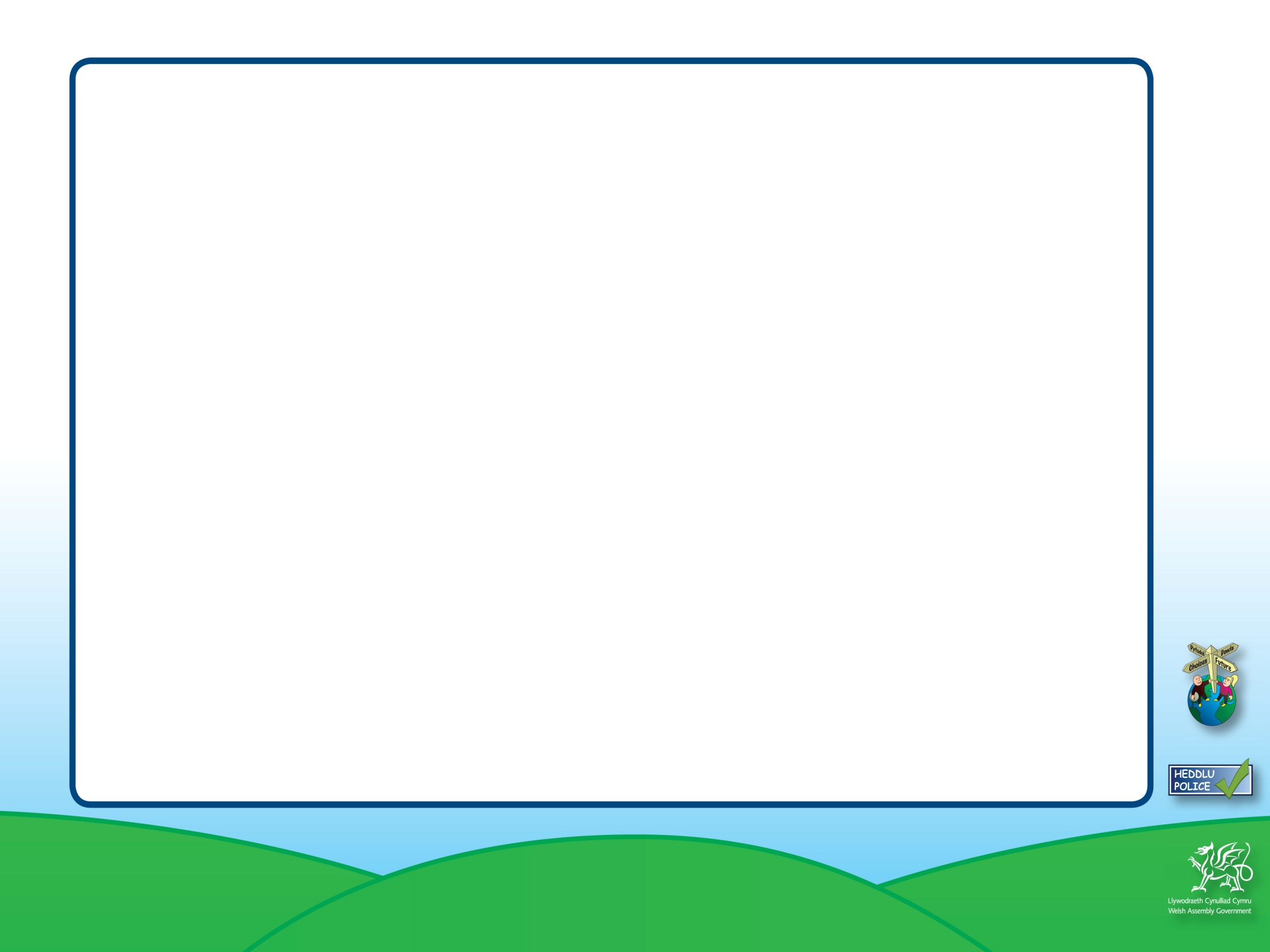 Which of these images may have the most significant consequences if posted and why?
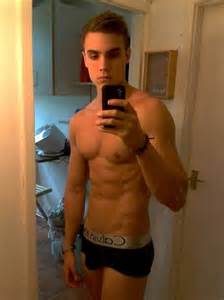 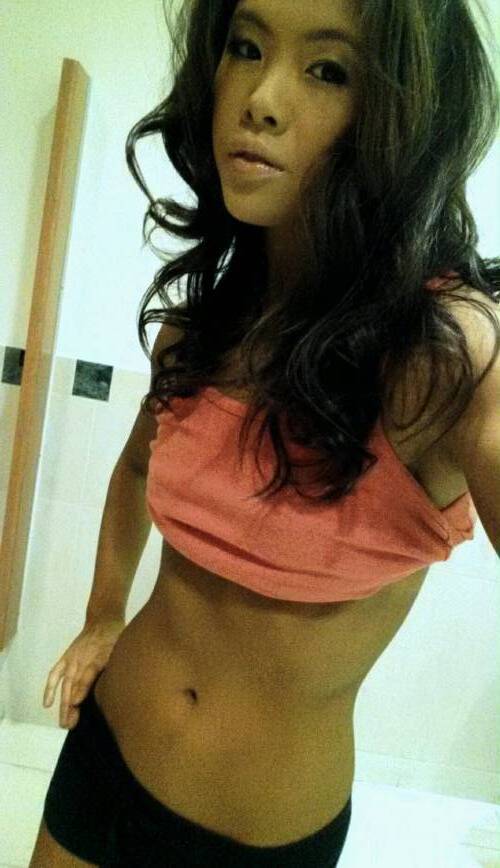 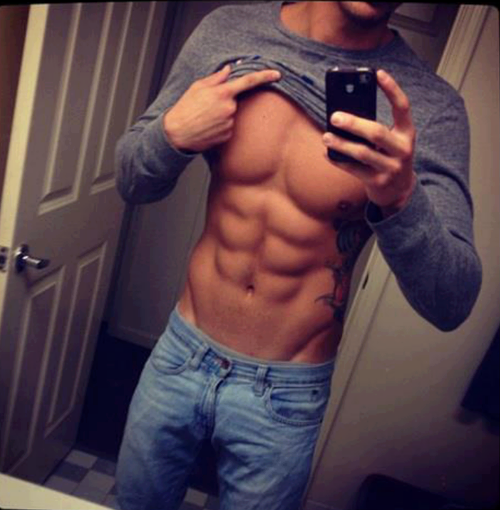 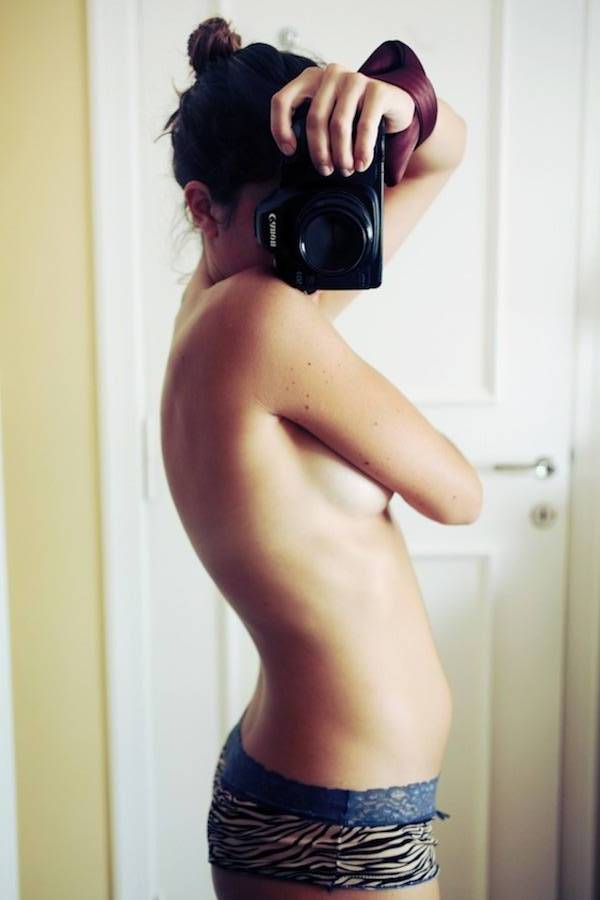 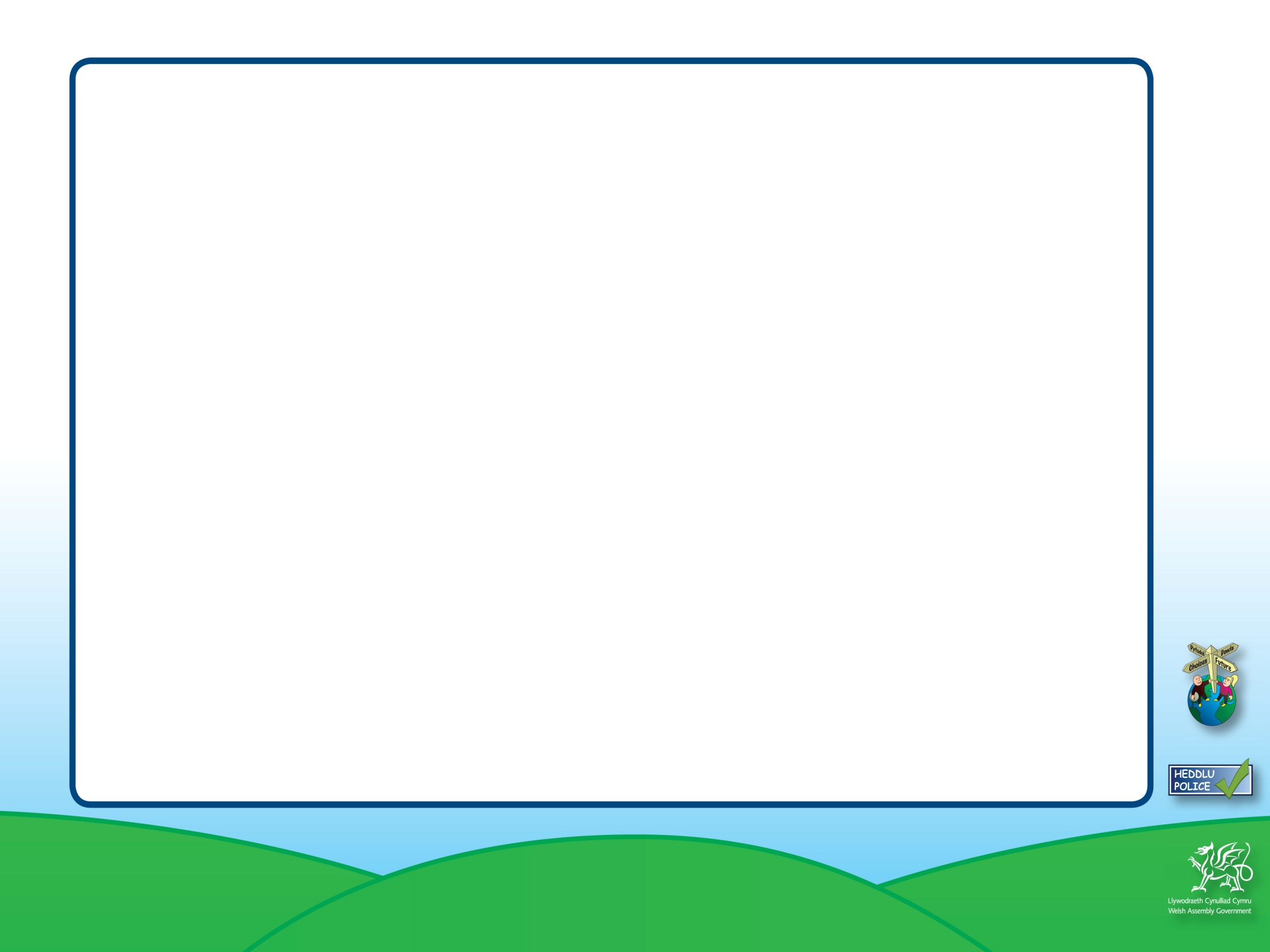 The Law
In law it is illegal to make, take, possess or distribute, any image of a person under 18 that is naked or semi-naked (e.g. topless girl). 
This law is meant to protect young people from exploitation.